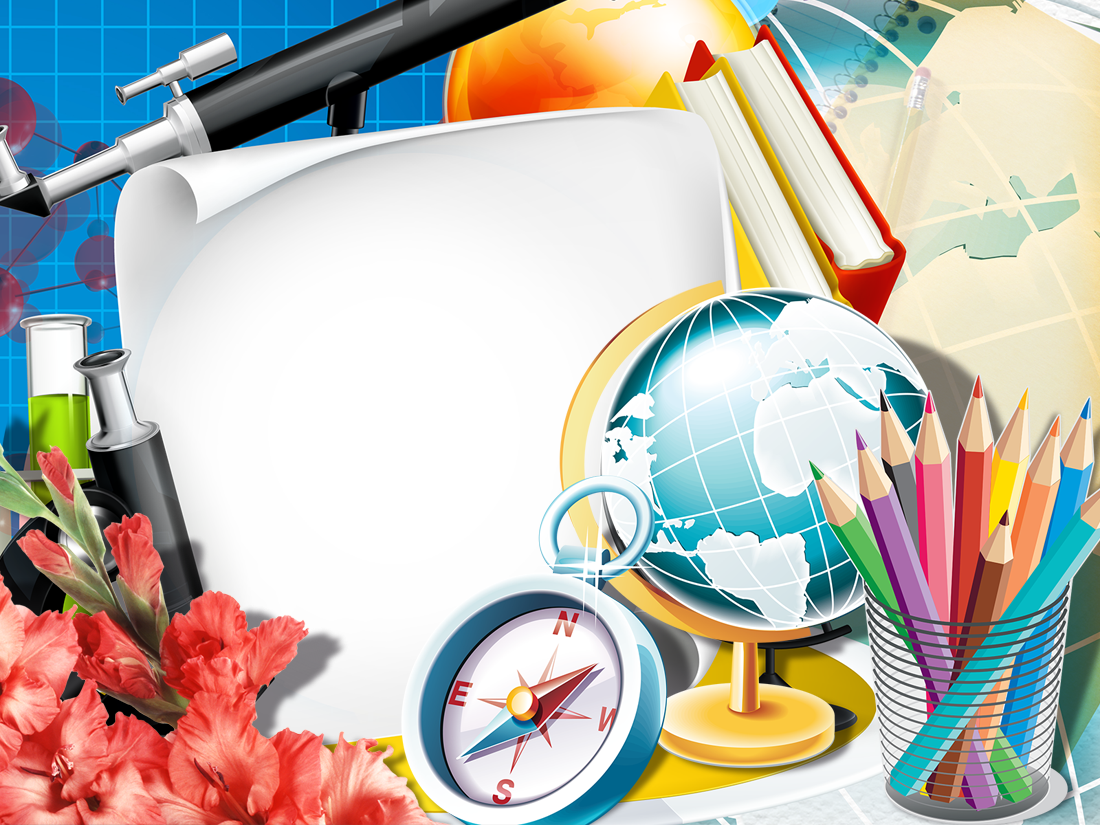 Муниципальное  бюджетное  общеобразовательное учреждение«Гимназия №21»
г.Чита
672027  город Чита, ул.Ленинградская, д.59-аschool21-2008@yandex.ruhttp://shn_chit_21.chita.zabedu.ru/
т.8(3022) 26-38-68
ГИМНАЗИЯ 21располагается в двух корпусах
Начальная школа
Ул.Ленинградская 59-а
Старшая школа 
Горького,44
3
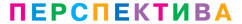 1 – 4 классы 
работают по  учебно-методическому 
           комплекту «ПЕРСПЕКТИВА»
Срок обучения 4 года. В начальной школе  11 классов-комплектовКоличество обучающихся – 330
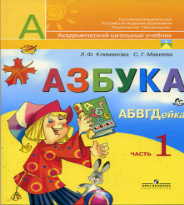 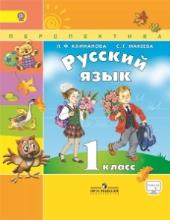 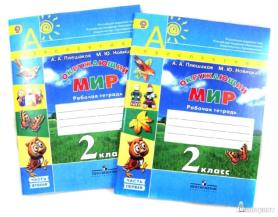 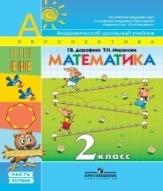 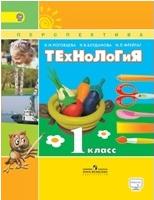 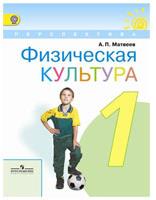 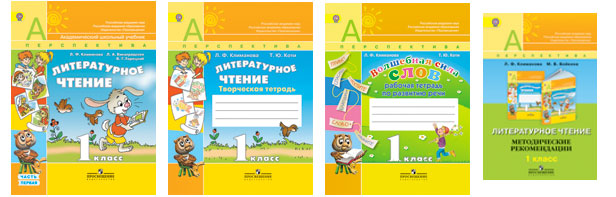 Внеурочная деятельность
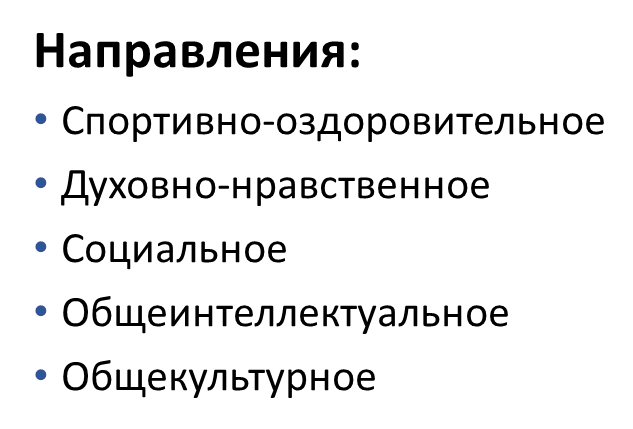 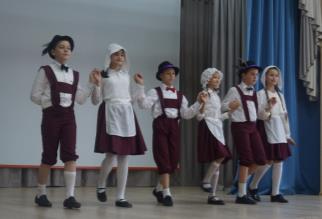 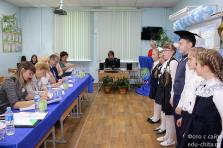 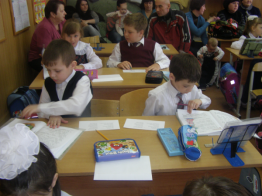 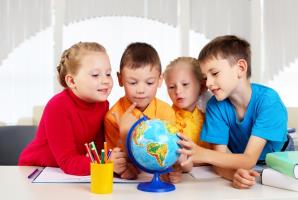 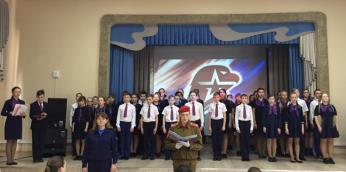 «Я общаюсь, значит, я учусь».
Математическая
Школьное научное общество «Земляне»
«Юный краевед»
«Юный эколог»
Секции
Художественно-эстетическая
Филологическая
«Юный геолог»
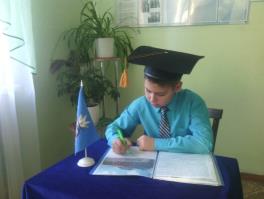 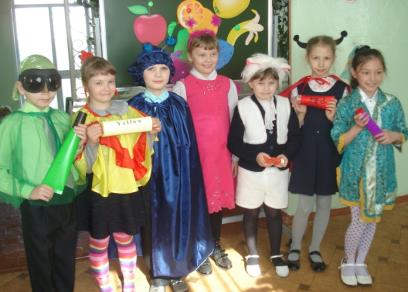 По делам и награда
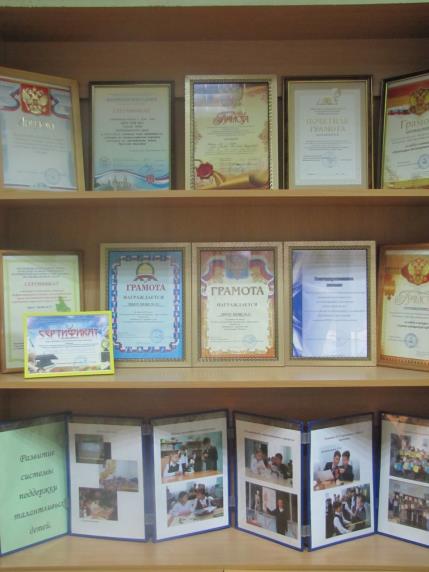 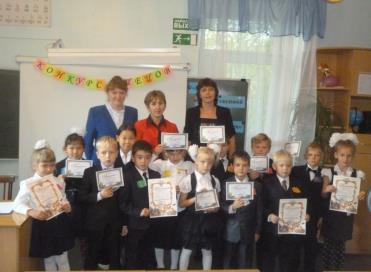 План комплектования на 2021-2022 учебный год
Количество классов-2
Количество учащихся-50
Программа «Перспектива»
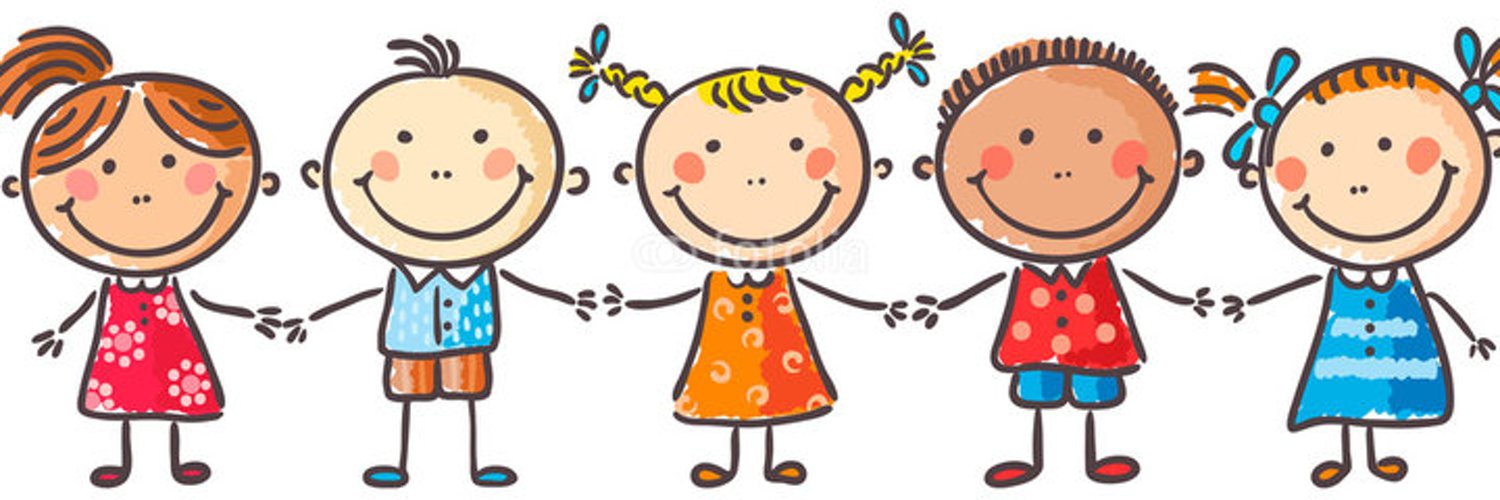 «От школы для всех – к школе для каждого»
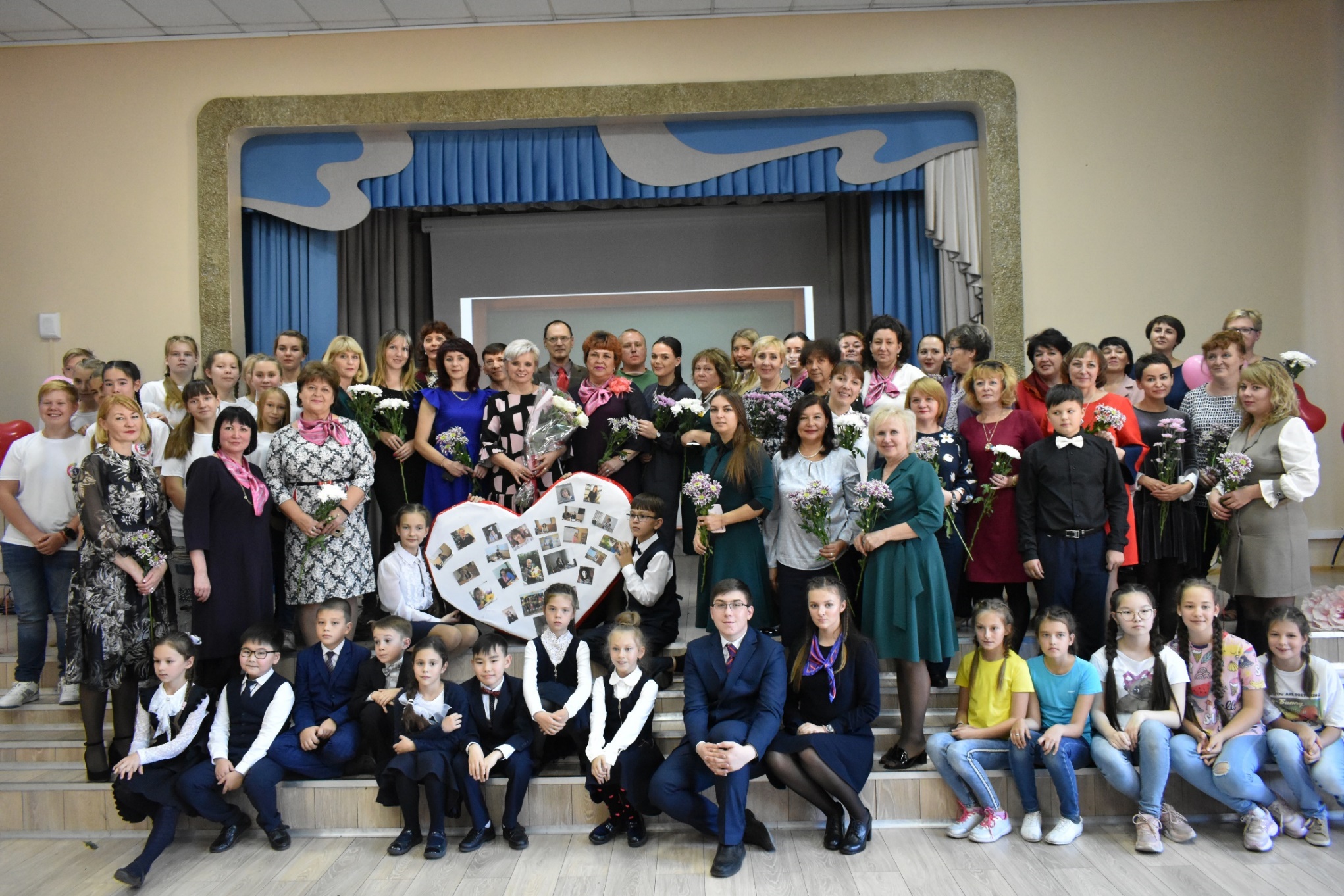